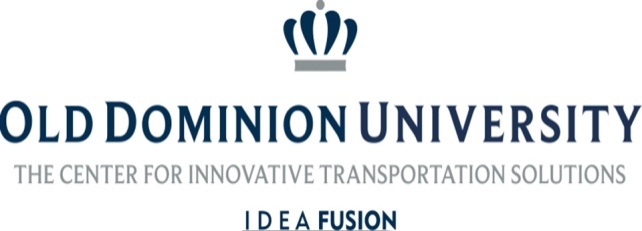 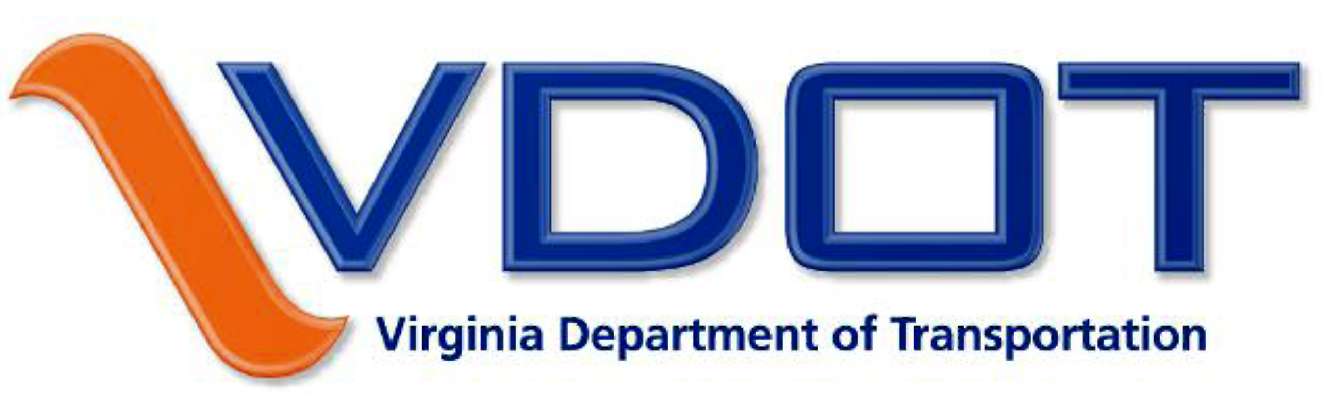 Comparative Analysis of Random-digit-dialing and Address-based Household Travel Surveys
Sanghoon Son and Asad Khattak
(Old Dominion University)

Paul Agnello and Ju-Yin Chen
(Virginia Department of Transportation)
14th TRB National Transportation Planning Applications Conference, Columbus, OH, 2013
[Speaker Notes: Cell phone=>Mobile phone]
Background
1. 2009 National Household Travel Survey Virginia Add-on (NHTS-VA)
2. 2008 National Capitol Region Household Travel Survey (NCRHTS)
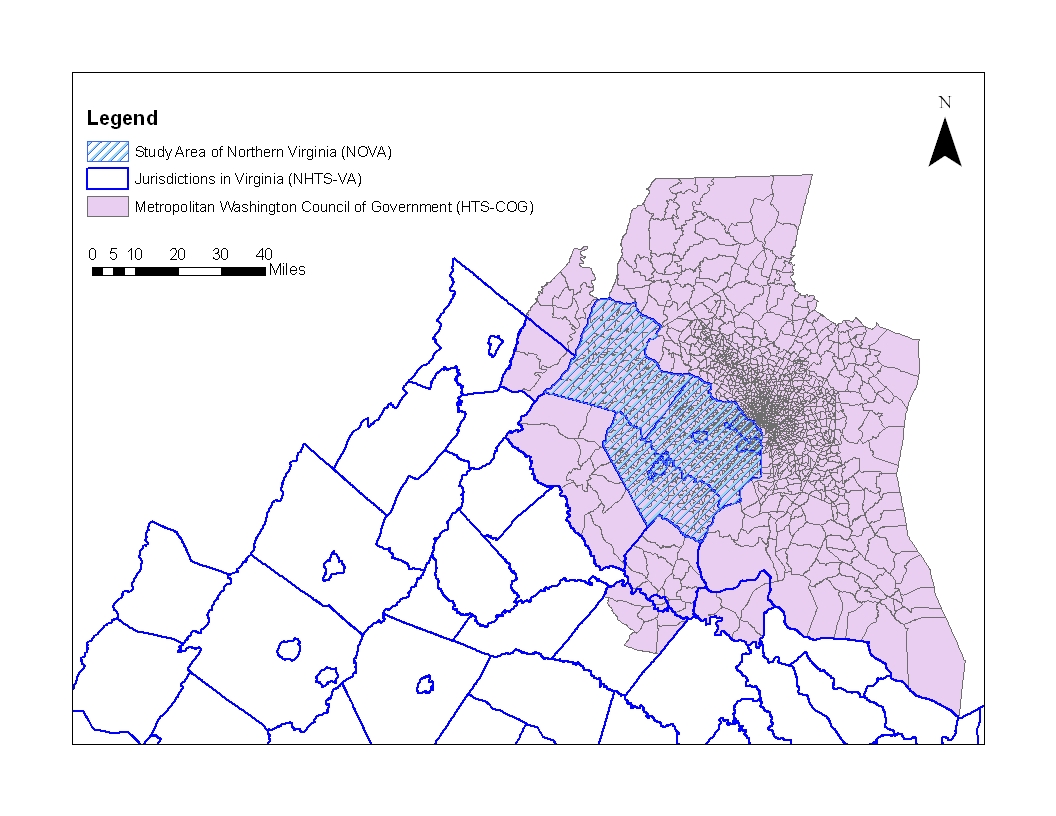 Washington D.C.
N=11,436
Virginia
N=15,231
Study Area
2
Virginia Travel Demand ModelsMost NHTS-VA surveys conducted in Blue Model Regions
Survey Sample Size Comparison
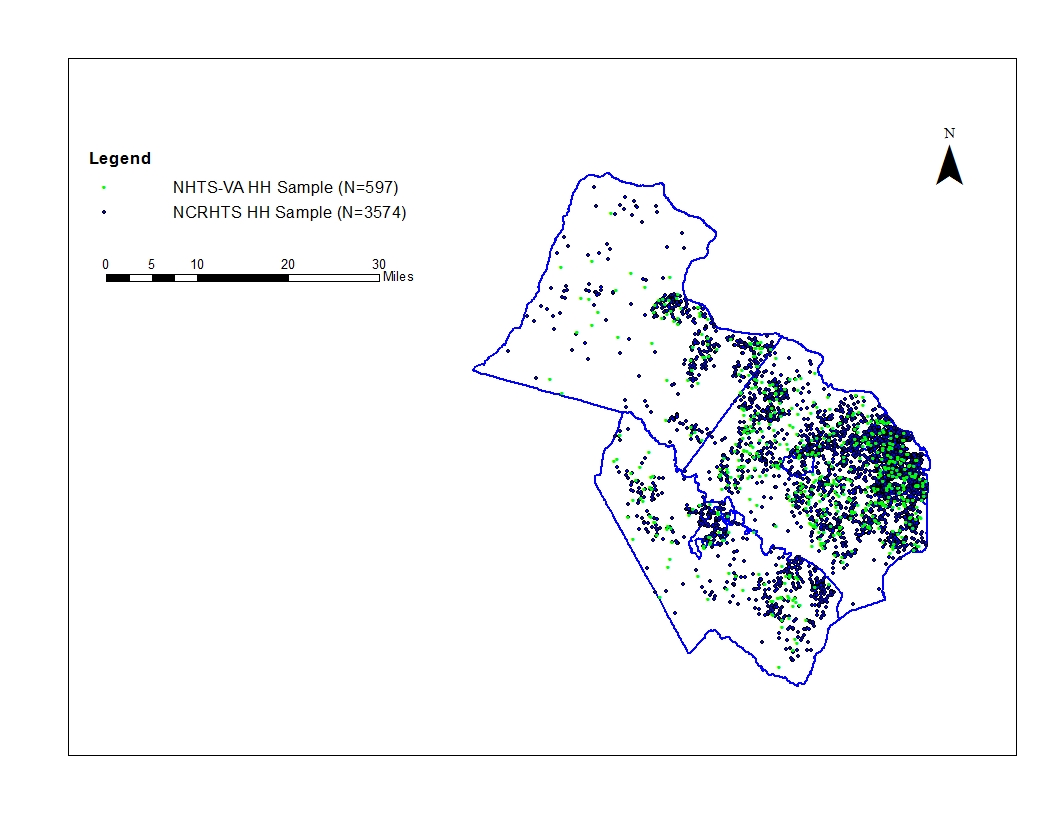 Northern Virginia
NHTS-VA (N=597)
NCRHTS (N=3,581)
4
Comparison of two surveys
5
Address-based sampling
Address-based sampling (ADD)
Includes mobile phone only households 
Using address database: Delivery Sequence File
Covering 98% US Postal Service delivery points
Advantage: wider coverage/easy to use external data
Disadvantage: long turnaround time/low response rate
Recent ADD travel surveys: 
National Capital Region (2008) 
Greater Cincinnati Region (2009)
New York Metropolitan Area (2010)
6
[Speaker Notes: Covering 98% US Postal Service delivery points (Iannacchione et al. , 2003)]
Objectives
Compare sample representativeness
NHTS-VA: landline telephone households (RDD survey)
NCRHTS: landline + mobile phone only households (ADD survey)
Focus on socio-demographics

Compare travel behavior measurement 
NHTS-VA: comprehensive and long
NCRHTS: concise, short, and based on TDM
Focus on trip rates by mode
7
[Speaker Notes: Research questions are:]
Socio-demographics: person level
NCRHTS  more younger individuals (aged 19-34) and Hispanics/Mexican (a.k.a. hard-to-reach groups)
8
[Speaker Notes: Landline telephone = RDD
Pooled sample = ADD]
Socio-demographics: household level
NCRHTS  over-representation of single-person households
9
[Speaker Notes: Landline telephone = RDD
Pooled sample = ADD]
Travel behavior: descriptive analysis
NCRHTS  fewer auto & walk+bike trips, but more transit trips
10
Travel behavior: spatial distribution
NHTS-VA & NCRHTS  fairly similar (concentrated near Washington D.C.)
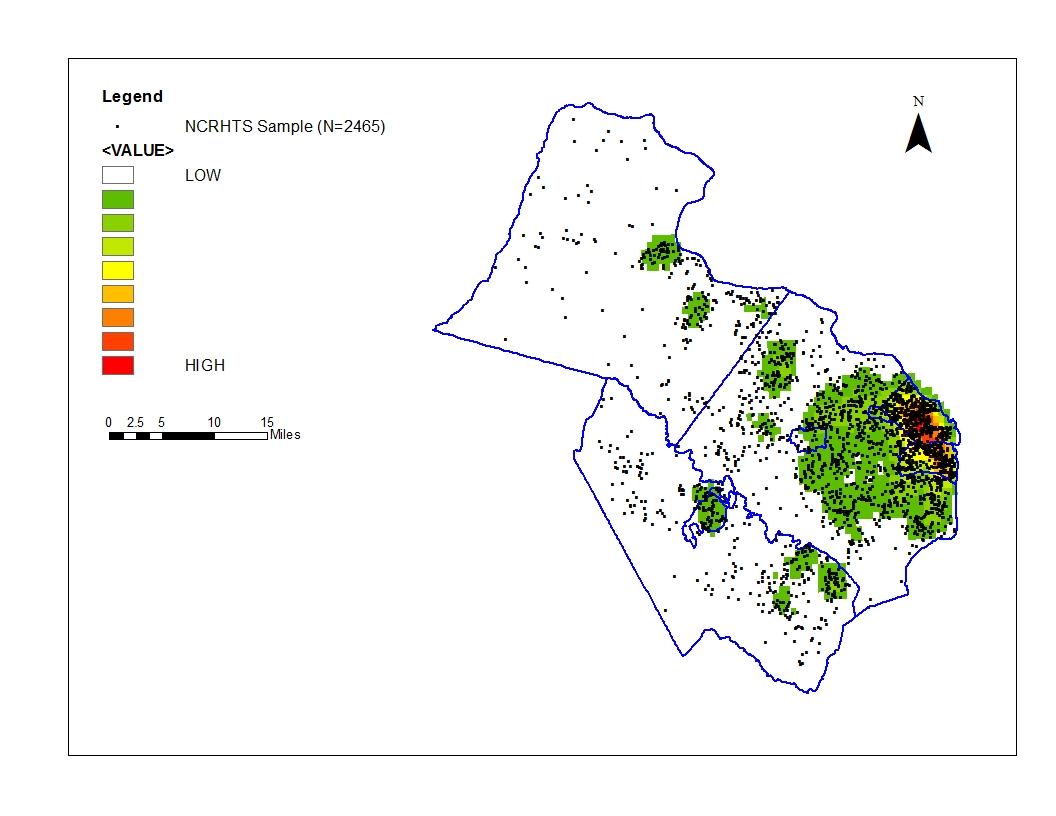 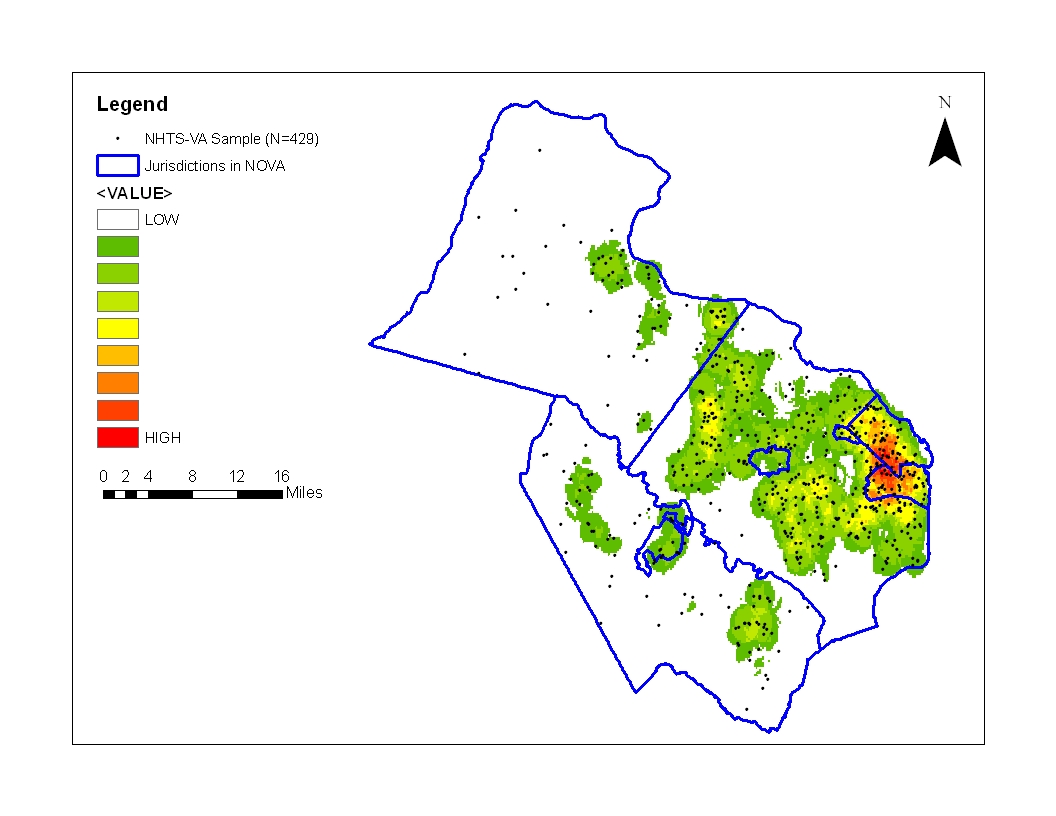 NHTS-VA
(N=429)
NCRHTS
(N=2,469)
11
Travel behavior: transit accessibility
NHTS-VA & NCRHTS  transit accessibility varies by area
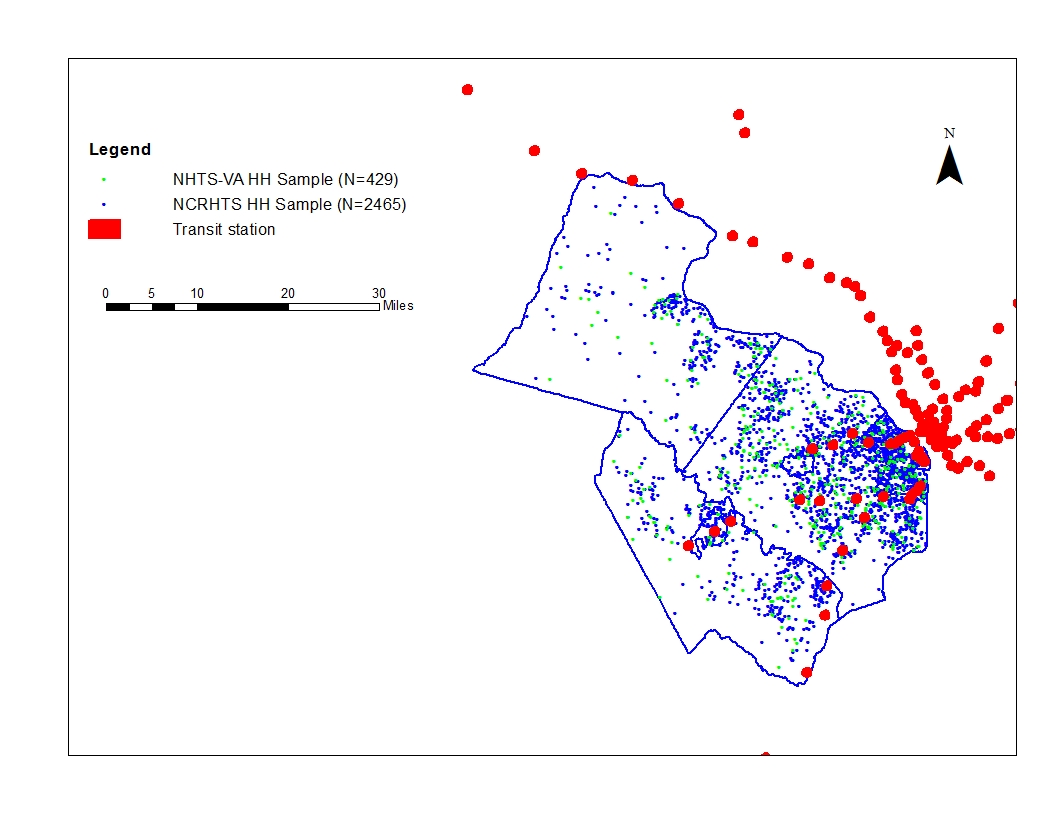 12
Travel behavior: statistical modeling
Negative binomial regression models control for:
Household socio-demographics (e.g., household size)
Household spatial distribution and transit accessibility 

NCRHTS
Fewer walk+bike (60%) trips and total (10%) trips
Concise and short instrument  not necessarily better
Note: IRR=Incident Rate Ratio
13
Conclusions and lessons learned
Address-based sampling (ADD) survey
Included mobile phone only households  more representative sample 
Concise and short survey instrument
Captured fewer trips  not necessarily better at measuring travel behavior
Lessons learned
ADD surveys reduce non-coverage  next NHTS & regional surveys
ADD + fine-tuned survey method  more representative sample
Attitudinal questions + diary instruction  better survey instrument
14
Thank you
 
Q & A
15